International Christian Accreditation Association
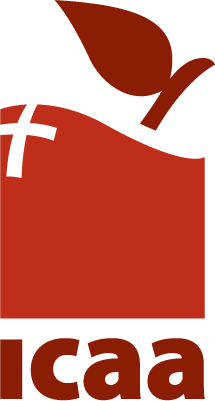 eleot®
(Educational Learning Environment Observation Tool)
Overview
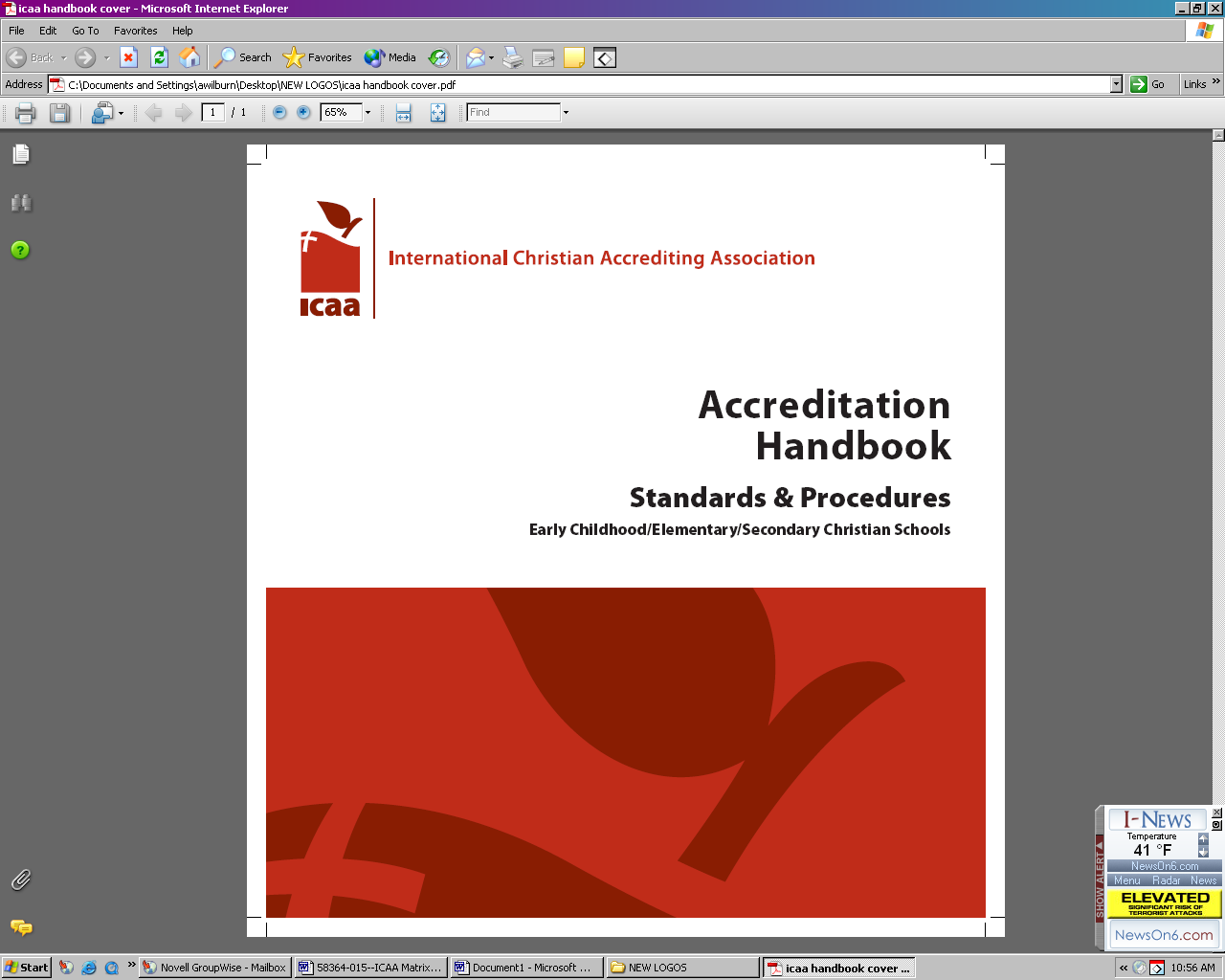 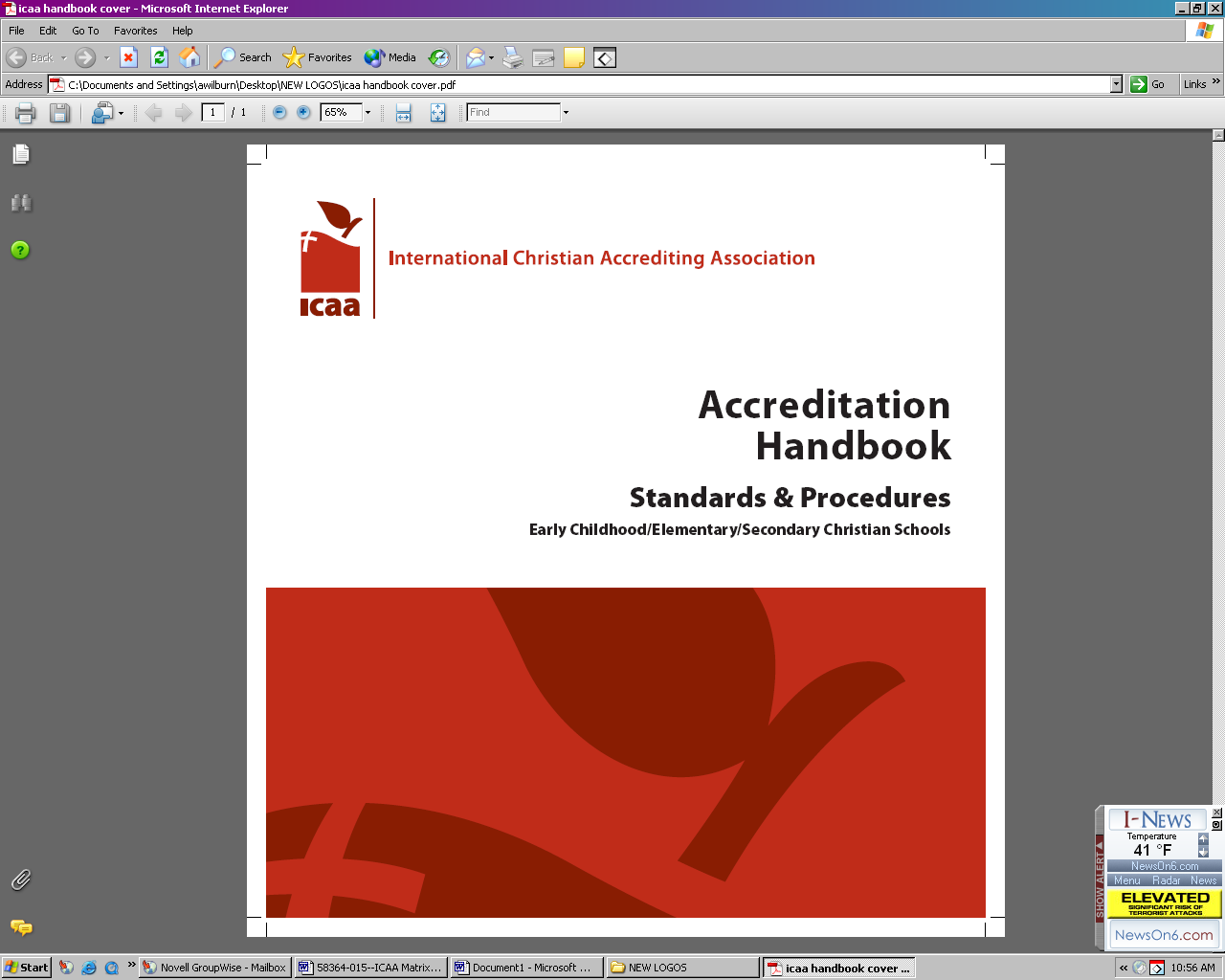 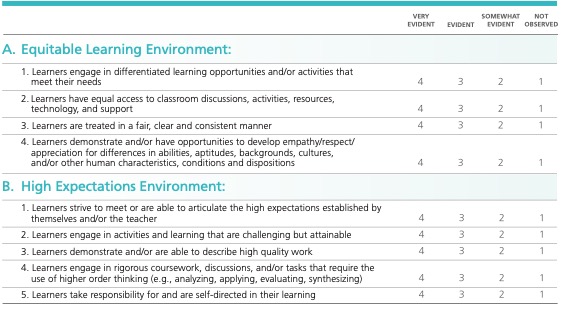 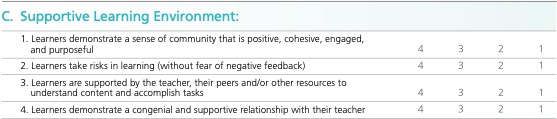 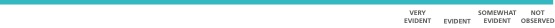 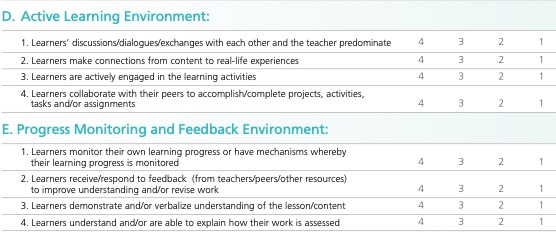 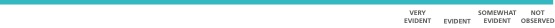 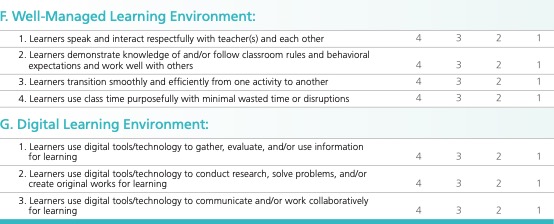